Silicium
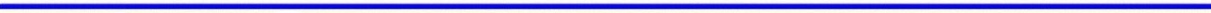 Helmut Hörner
Konrad Prikoszovich
Bernhard Frisch
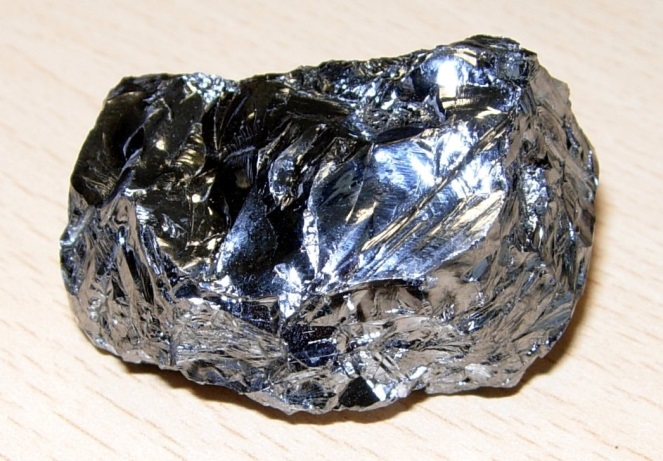 Silicium
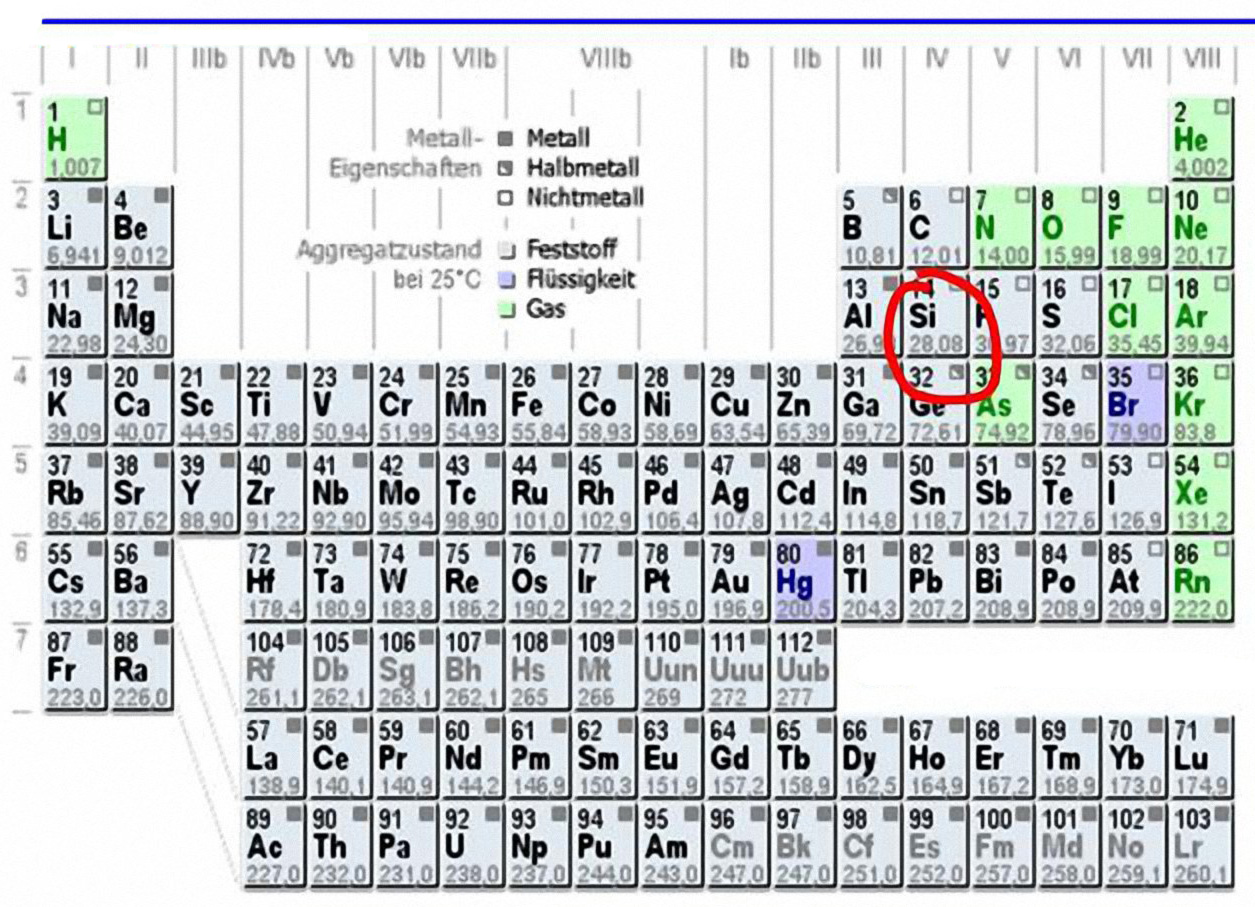 Allgemeines
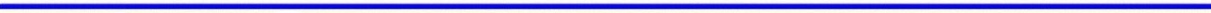 Element der Kohlenstoffgruppe
Das erste Element der Gruppe, Kohlenstoff, ist ein Nichtmetall, die beiden folgenden (Silicium und Germanium) sind Halbmetalle und alle weiteren (Zinn, Blei und Flerovium) sind Metalle.
Halbmetall, dunkelgrau, 27,7 Masseprozent in der Erdhülle (zweithäufigstes Element nach Sauerstoff)
In reiner Form ungiftig
Für Knochenbildung und -reifung benötigt.
Überschuss an Silicium: Hämolyse (Auflösung) von roten Blutkörperchen (Erythrocyten); in Folge Zellveränderungen
Halbleiter
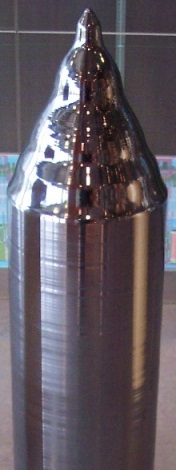 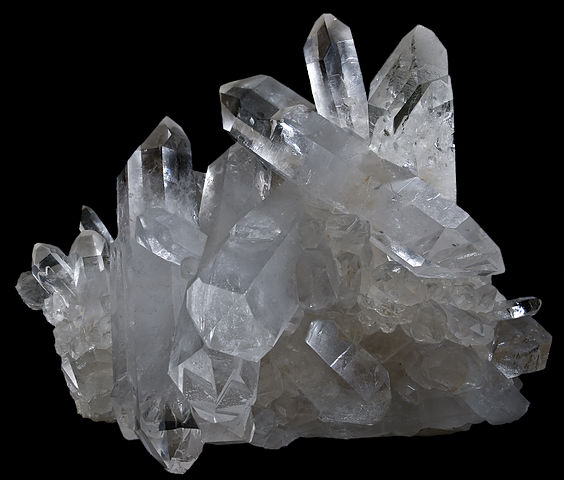 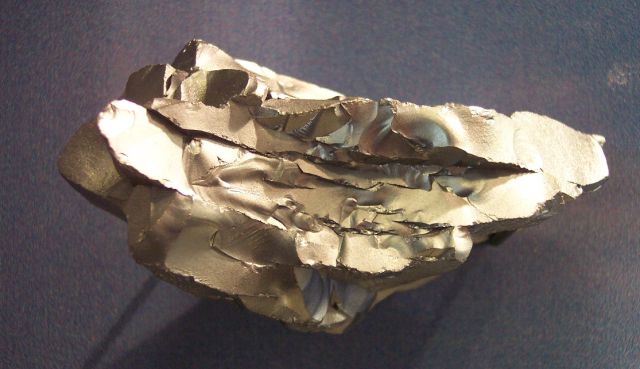 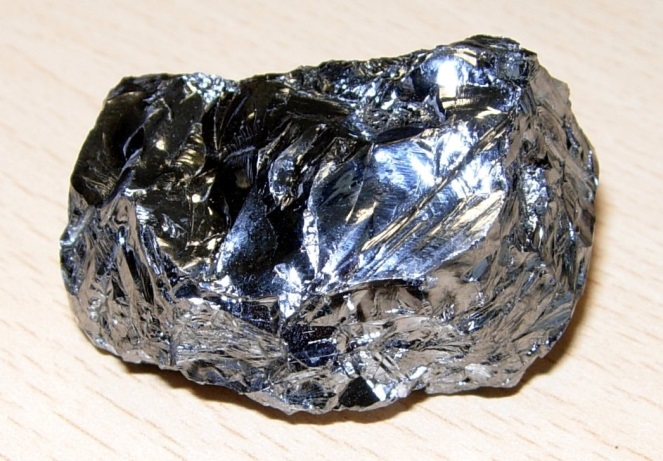 Entdeckung
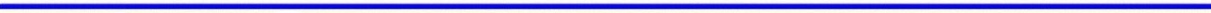 Vorhersage erstmals 1789 von Antoine Lavoisier: „Silex“ (Feuerstein) ist das `Oxid eine Metalls´ “
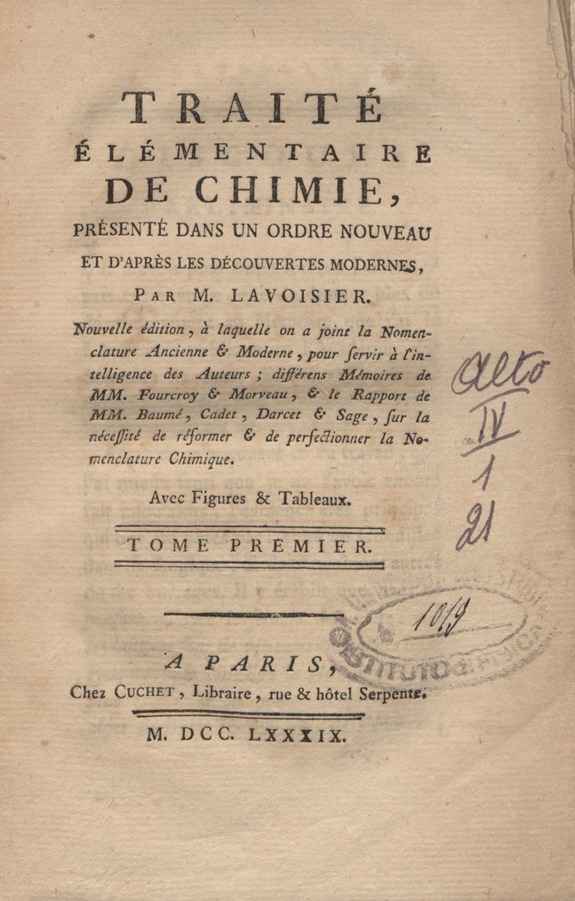 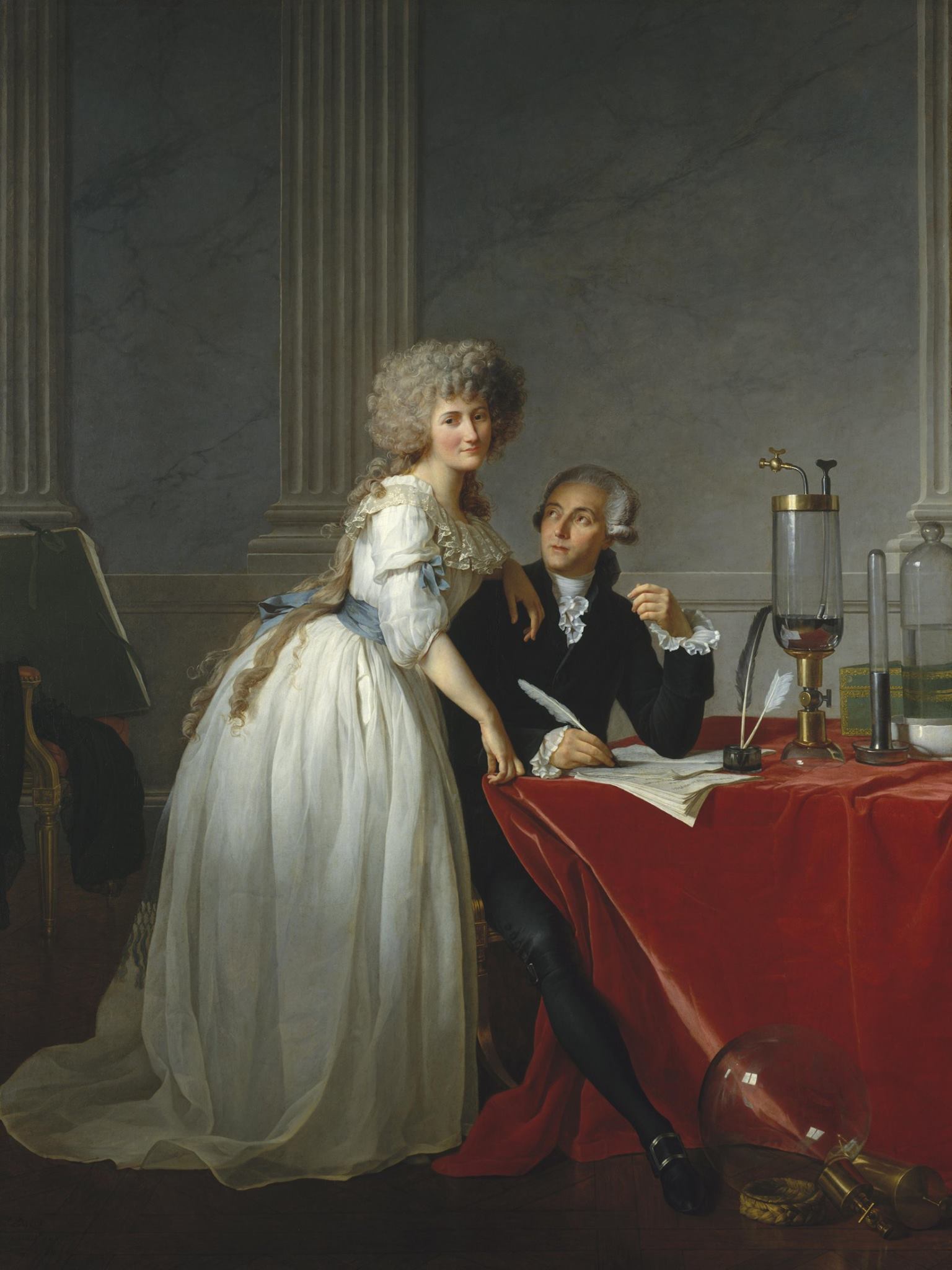 …. 1794 auf der Guillotine hingerichtet.
Entdeckung
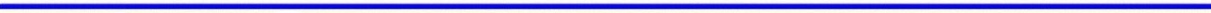 1811: Joseph Louis Gay-Lussac und Louis Jacques Thénard stellen unreines, (nichtkristallines) amorphes Silicium (a-Si) her.
1824: Ähnliches Vorgehen von Jöns Jakob Berzelius in Schweden. Gibt ihm den Namen „Silicium“.
Der Begriff Silicium leitet sich vom lateinischen Wort Silex (Kieselstein, Feuerstein) ab. 
1817: Der schottische Chemiker Thomas Thomson (1773–1852) schlägt den englischen Begriff „silicon“ vor. Die Endung -on soll auf die chemische Verwandtschaft zu Kohlenstoff (carbon) und Bor (boron) hinweisen.
1854: Erstmalige Herstellung reinen, kristallinen Siliciums durch den Franzosen Henri Etienne Sainte-Claire Deville (mittels Elektrolyse).
Chemische Daten
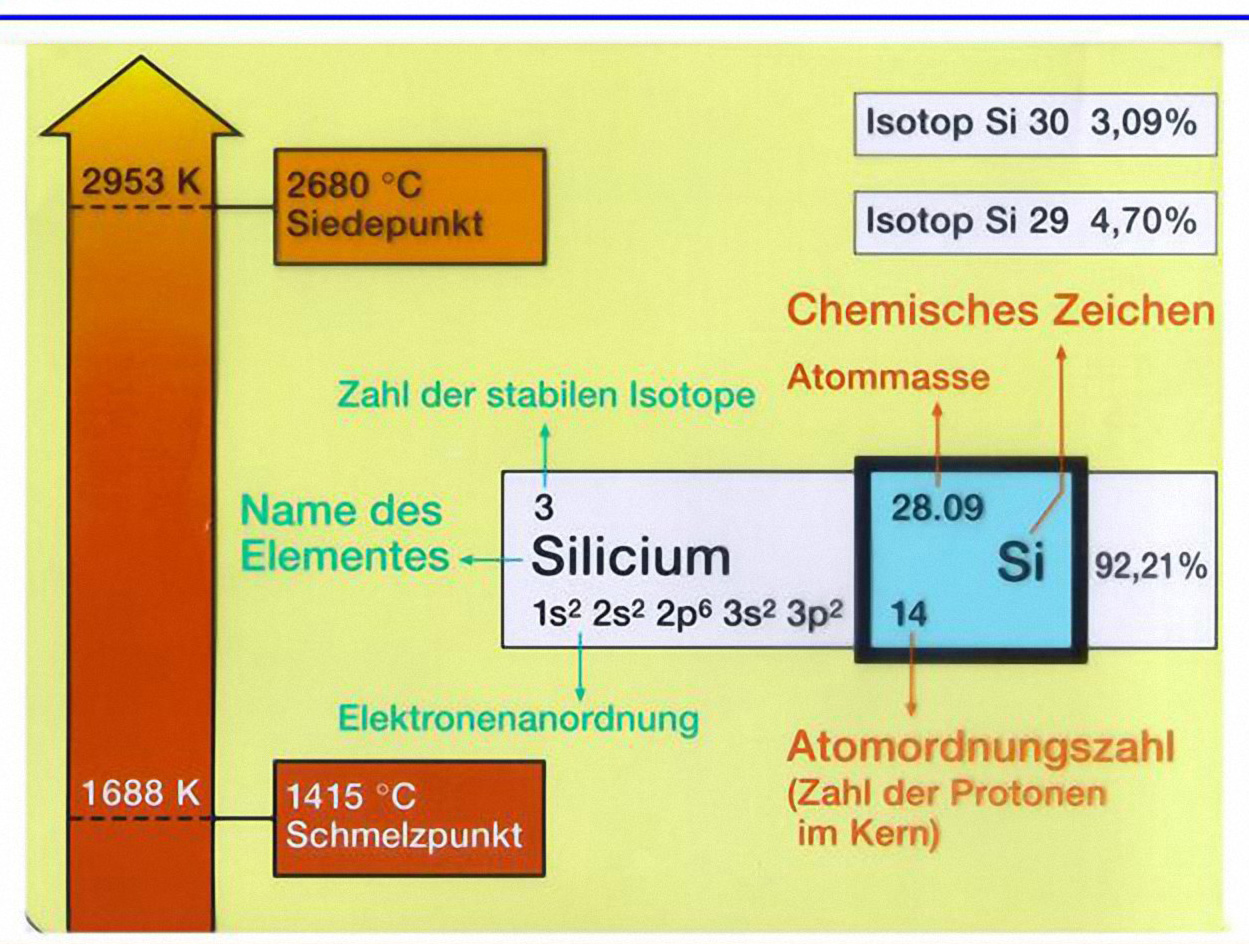 Elektronenkonfiguration, Bindungswinkel
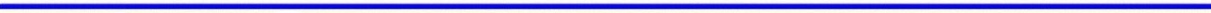 3s²-Zustand voll besetzt, 3p²-Zustand nur mit 2 von 6 möglichen Elektronen besetzt 
Verteilt auf das px- und py-Orbital
Durch gemeinsame Verwendung von Elektronen beim Ausbilden kovalenter Bindungen könnte das äußere p-Orbital vollständig besetzt werden
Also, theoretisch: Bindungswinkel 90°?
Tatsächlich aber: Bindungswinkel ca. 109,5°!
Hybridorbitale
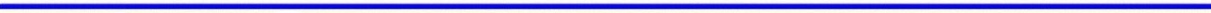 ungebunden:
[1s² 2s² 2p6] 3s² 3px1 3py1 

angeregt:
[1s² 2s² 2p6] 3s1 3px1 3py1 3pz1 

Im Bindungszustand:
[1s² 2s² 2p6] 3[sp3]4

Es entstehen vier Hybridorbitale:
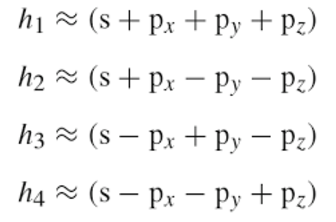 Hybridorbitale
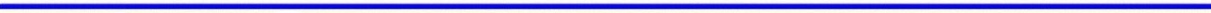 Ein 3s²-Orbital und drei Komponenten des 3p²-Orbitals (davon zwei besetzt)
Bei Bindung ⟹ sp3-Mischorbital mit vier Komponenten (halbbesetzt mit jeweils einem Elektron, können jeweils noch eines aufnehmen)
Anordnung im maximalen räumlicher Abstand 
Thetraederwinkel (109,5°)
Elementarzelle
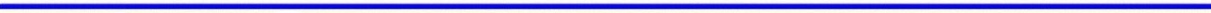 Kubisch Flächenzentriert: Würfel kann im Gitter so angeordnet werden, dass sich an jeder Ecke und im Zentrum jeder Fläche ein Atom befindet:
Die vier grünen Eck-Atome sind mit den inneren Atomen verbunden
Die vier roten Eck-Atome sind nicht mit den inneren Atomen verbunden
Magentafarbene Atome: Zentrum der Würfelflächen
Basis: {(0,0,0), (1/4,1/4,1/4)} (Diamantstruktur )
Silicatkreislauf
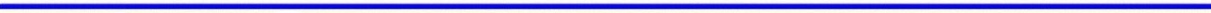 Abbau silicatischer Mineralien durch Reaktion mit Kohlensäure zu Metakieselsäure und Carbonaten. Beispiel Calciumsilikat:


Die unlösliche Metakieselsäure reagiert weiter mit Kohlensäure zu löslicher Orthokieselsäure:
Durch Einbau von Kieselsäure oder wasserlöslichen Silicaten in Meeresorganismen, die am Meeresboden sedimentieren oder durch Magmaaustritt am Meeresboden: Rückbildung der silicatischen Mineralien:


Zeitraum: 106 Jahre
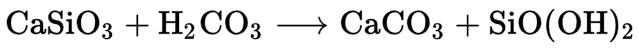 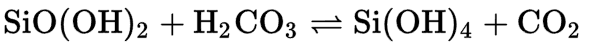 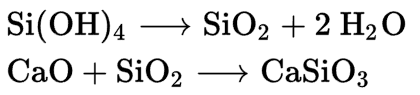 Siliciumgewinnung
Förderung
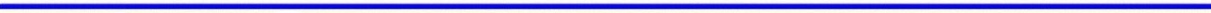 Weltweiten Reserven: unbegrenzt
Förderung als Sand, Kies, Gestein, etc.
Weltförderung 142 Mio. Tonnen (2013)
Reinheit überall verschieden
Reinstes Quarz: Brasilien, China
Österreich: Quarzsand aus tertiärzeitlichen Ablagerungen am Südrand der Böhmischen Masse 
Als Linzer Sande und Melker Sande bekannt. 
Durchschnittliche jährliche Fördermenge  1 Mio. Tonnen.
Gewinnung im Labor
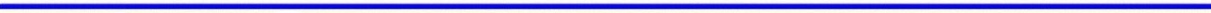 Video: http://www.chemgapedia.de/vsengine/vlu/vsc/de/ch/6/ac/versuche/vorlesung/_vlu/versuche.vlu/Page/vsc/de/ch/6/ac/versuche/vorlesung/goldschmidt/goldschmidt.vscml.html
Gewinnung Industrie
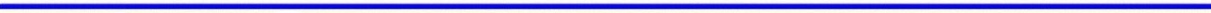 Unterschiedliche Reinheit für Verwendungen gefordert:
metallurgical grade, Rohsilicium, 98-99% Reinheit
solar grade, Solarsilicium, 99,99% Reinheit
electronic grade, Halbleitersilicium Reinheit 9N
Rohsilicium
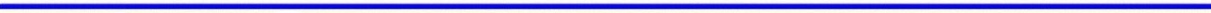 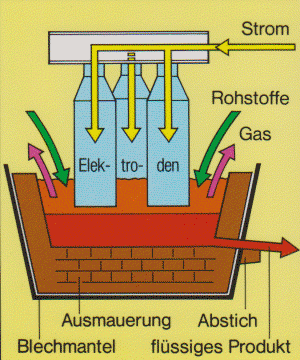 Verfahren
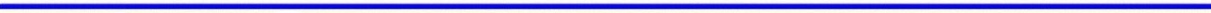 Siemens-Verfahren
Czochralski-Verfahren
Zonenschmelzverfahren
Siemensverfahren
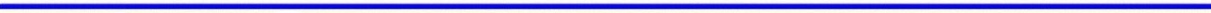 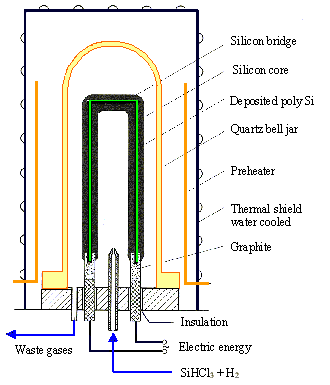 Czochralski-Verfahren
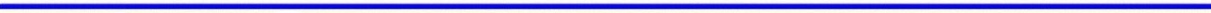 Schmelzen des Polykristalls (Ostwald-Miers-Bereich)
Rotierender Si-Einkristall in Schmelze tauchen
Einkristall gibt Orientierung vor
Wachstum in der Schmelze wegen Rotation
Hohe Ziehrate am Anfang um Dislokationen zu verhindern
Ziehrate verlangsamen, Kristalldurchmesser 450 mm, genormt
Abruptes Herausziehen ->  Thermischer Schock
Materialien zur Dotierung in die Schmelze geben
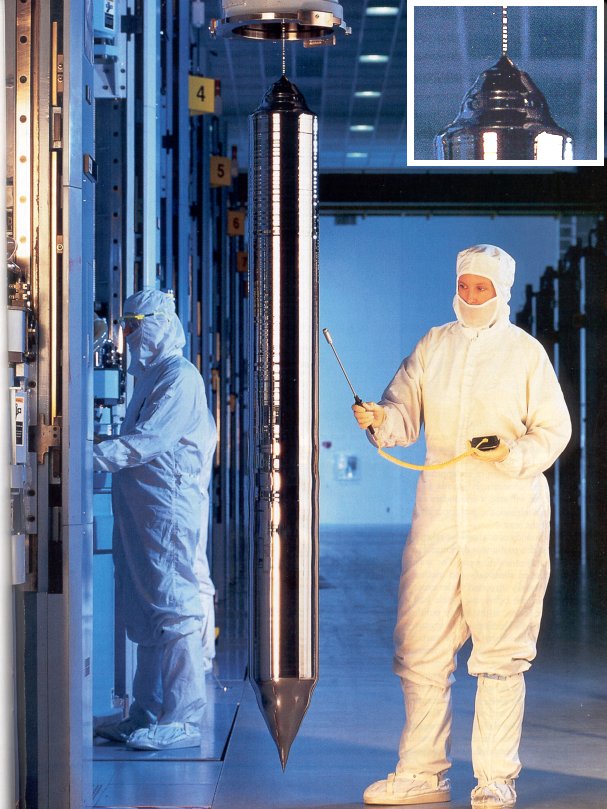 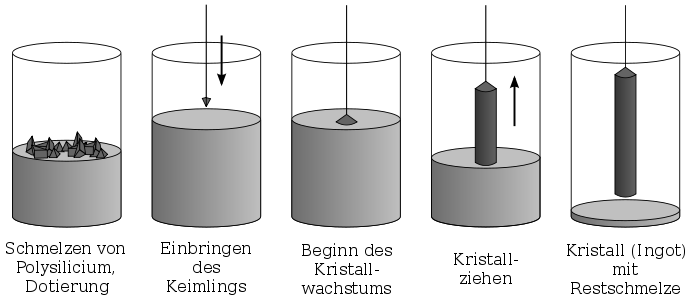 Zonenschmelzverfahren
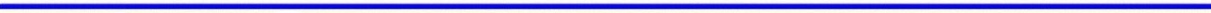 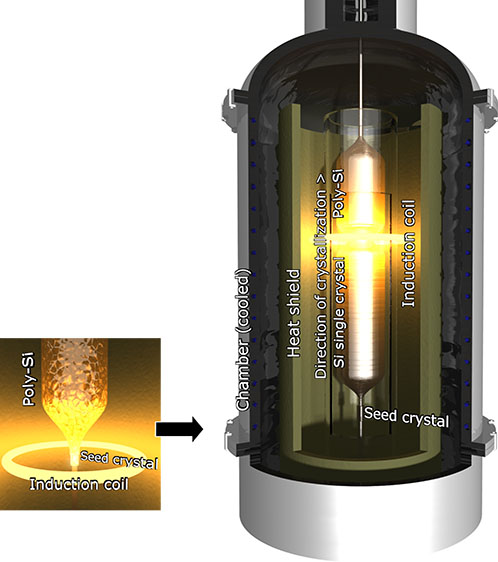 Polykristallines Silicium in Gefäß mit Schutzgas
Hochfrequentes Magnetfeld schmilzt Stab an einem Ende
Impfkristall  gibt Orientierung vor
Magnetfeldspule bewegt sich langsam zu anderen Ende
Hinter Spule entsteht Einkristall
Verunreinigungen befinden sich in der Schmelze wegen geringeren chemischen Potential im Vergleich zum Festkörper
Verunreinigungen werden am Ende abgeschnitten
Dotierung durch Beigabe gasförmiger Stoffe möglich
Pedestalverfahren
Verbindungen und Verwendungen
Elementares Silicium
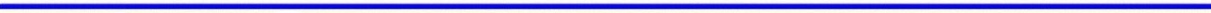 Halbleiterindustrie, Transistoren
Integrierte Schaltkreise, Mikroelektronik
Photovoltaik
Desoxidationsmittel bei Stahlerzeugung
Ausgangstoff für viele künstliche Si-Verbindungen
Avogadroprojekt: Neudefinition des Kilogramms
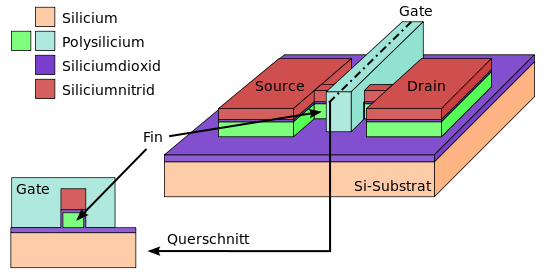 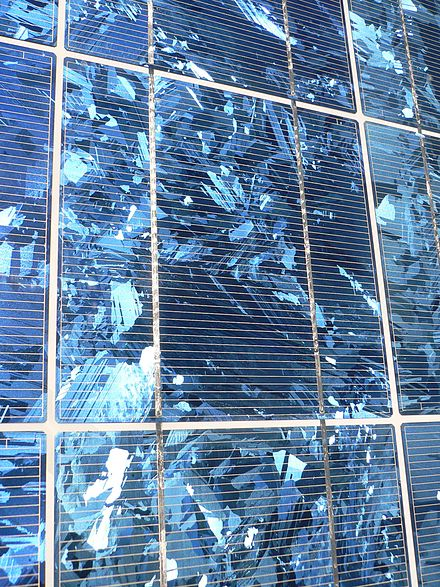 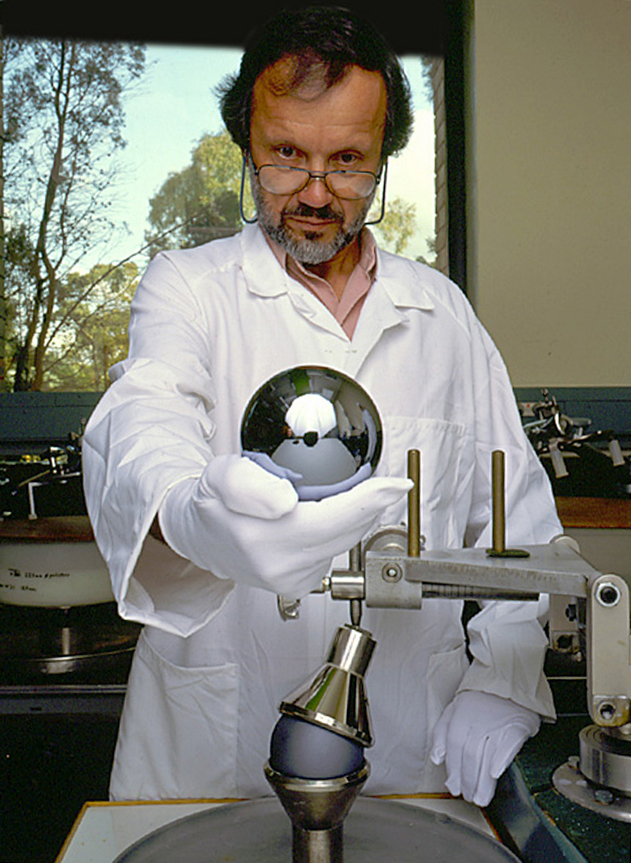 Kieselsäuren
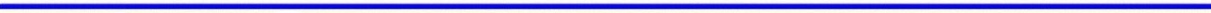 Sauerstoffsäuren des Siliciums
Kieselsäure kommt in allen Gewässern vor
Einfachste Form: Ortho-, oder Monokieselsäure Si(OH)4
Von Kieselalgen zum Aufbau ihrer SiO2-Hüllen verwendet
Neigt zu Kondensation und reagiert unter Wasserabspaltung zu Polykieselsäuren: (H2SiO3)n
Weitere Wasserabspaltung bildet SiO2
Umgekehrt -> amorphes SiO2 als Trocknungsmittel (Silikagel)
In Verbindung mit Cobalt(II)-chlorid als Feuchtigkeitsindikator
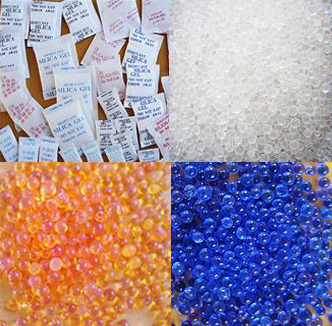 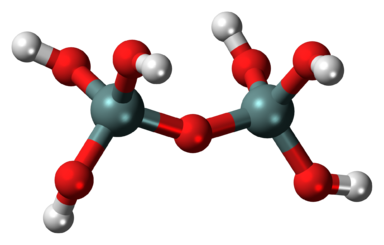 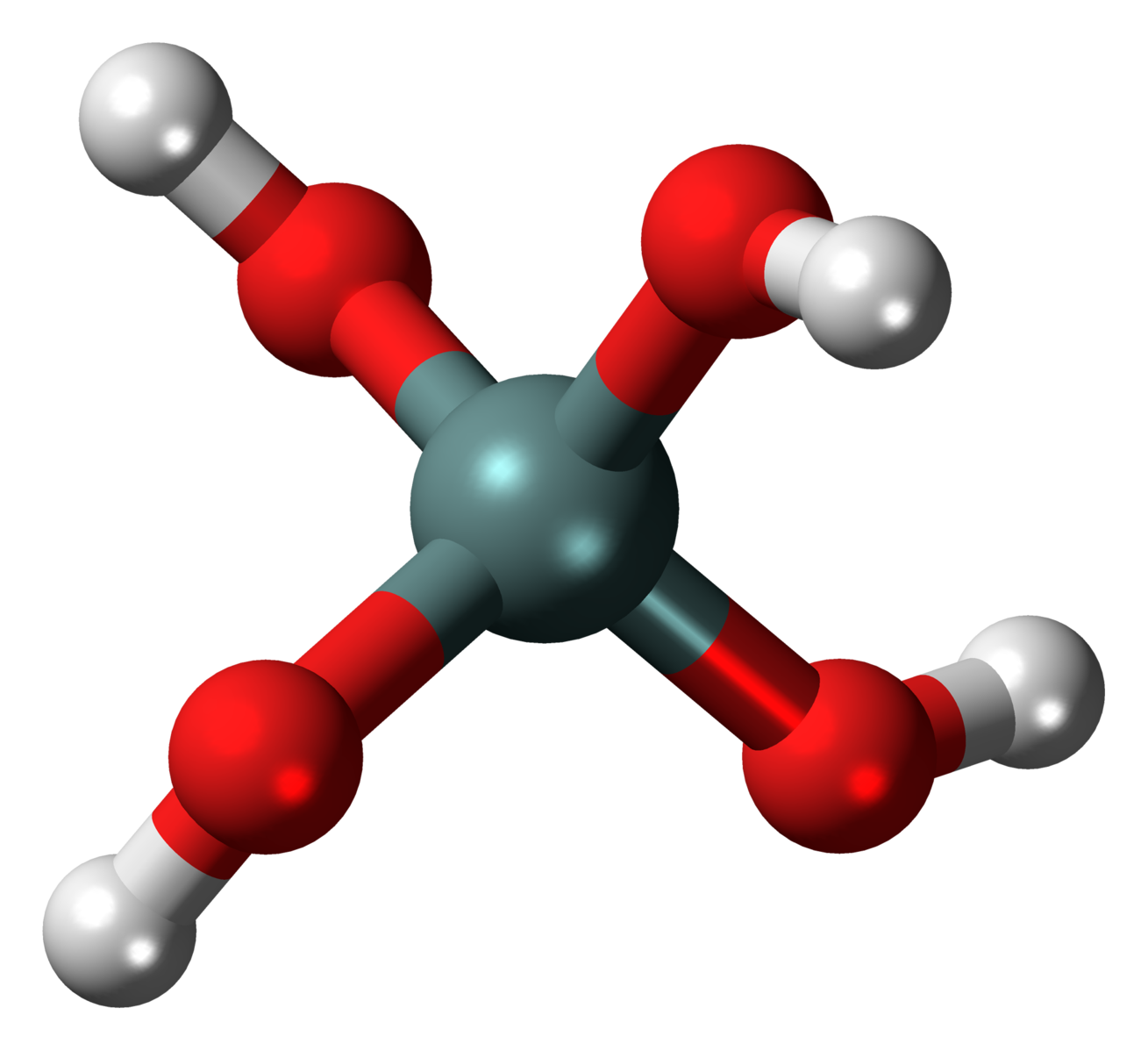 Siliciumdioxid
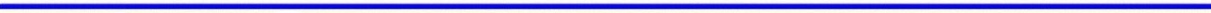 Sammelbezeichnung aller Modifikationen der Oxide SiO2 
Bestandteil von Silicaten oder in freier Form als Quarz
Im englischsprachigen oft selbst zu den Silicaten gezählt
Kristallines SiO2:
Hochrein 
→ Bergkristall
Einschlüsse von Al, Fe, Ca, Mg, Li, Na 
→ Schmucksteine z.B. Amethyst, Citrin
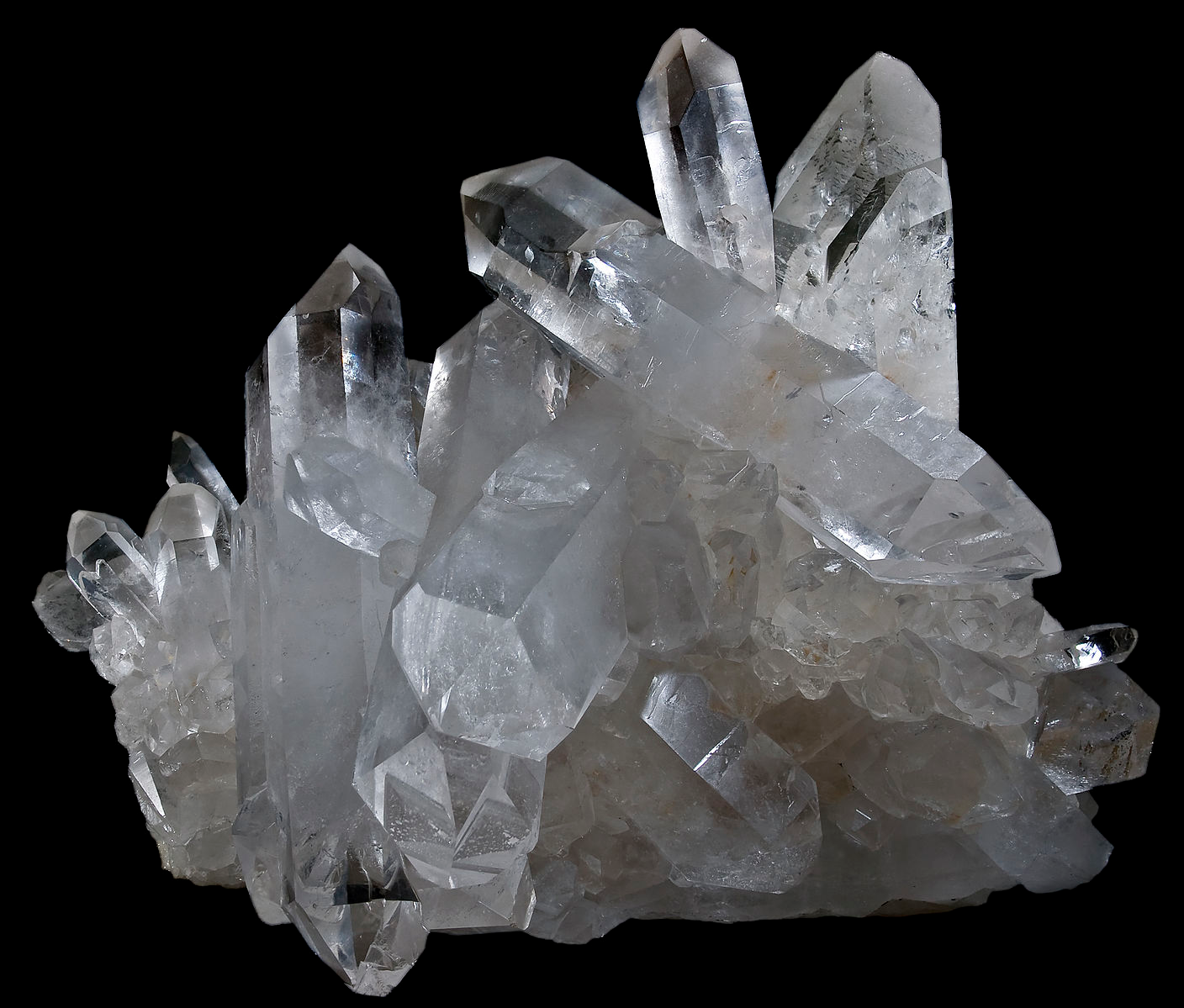 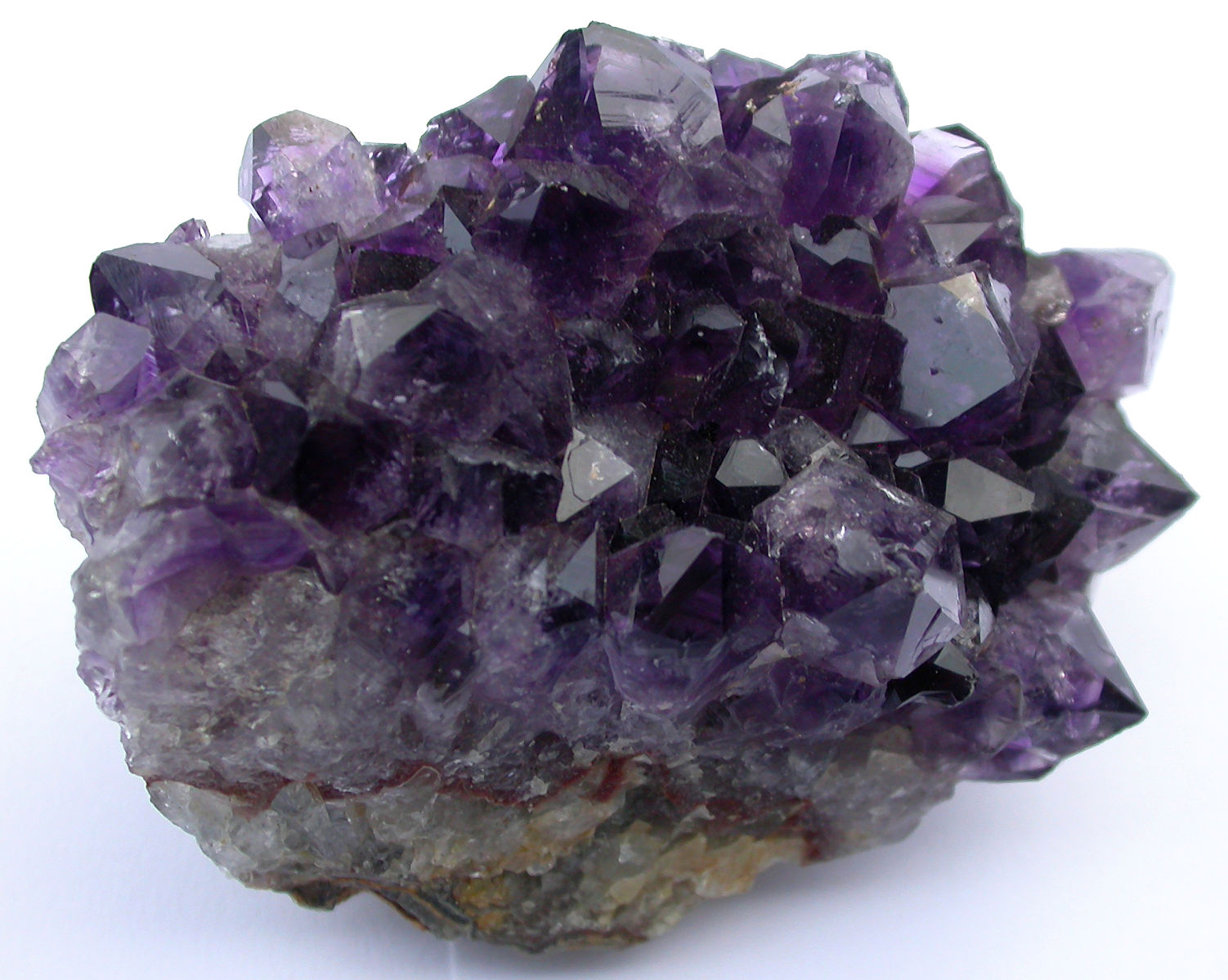 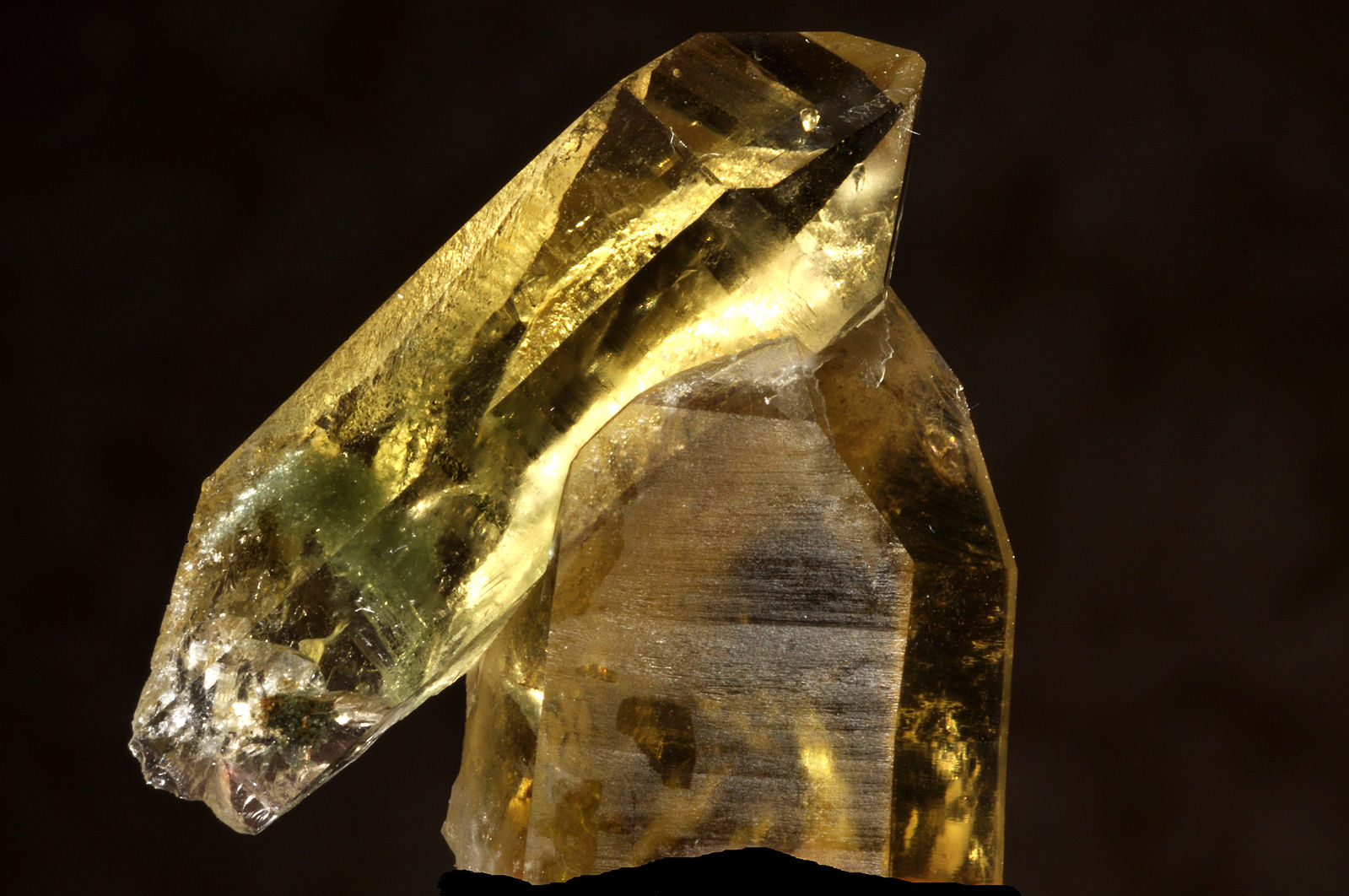 Siliciumdioxid
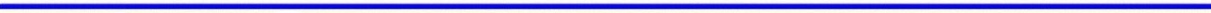 Amorphes SiO2:
Quarzglas und glasartige Mineralien durch vulkanische Aktivitäten, Meteoriten- und Blitzeinschläge
z.B. Opal, Obsidian
Skelette von Kieselalgen und Schwämmen
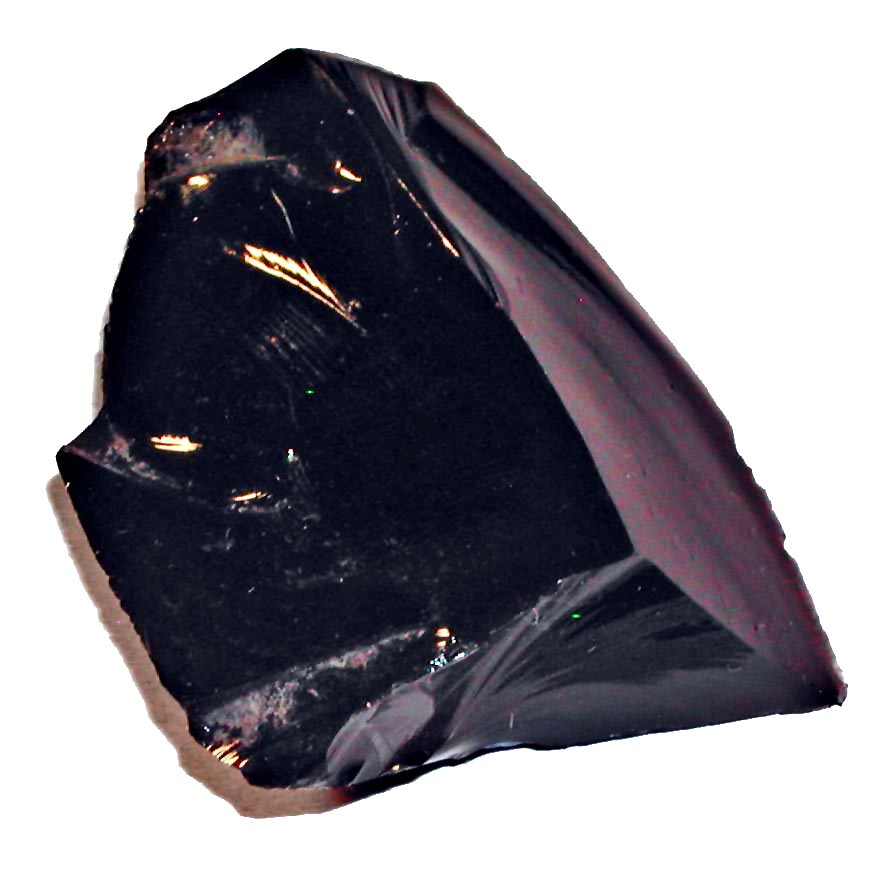 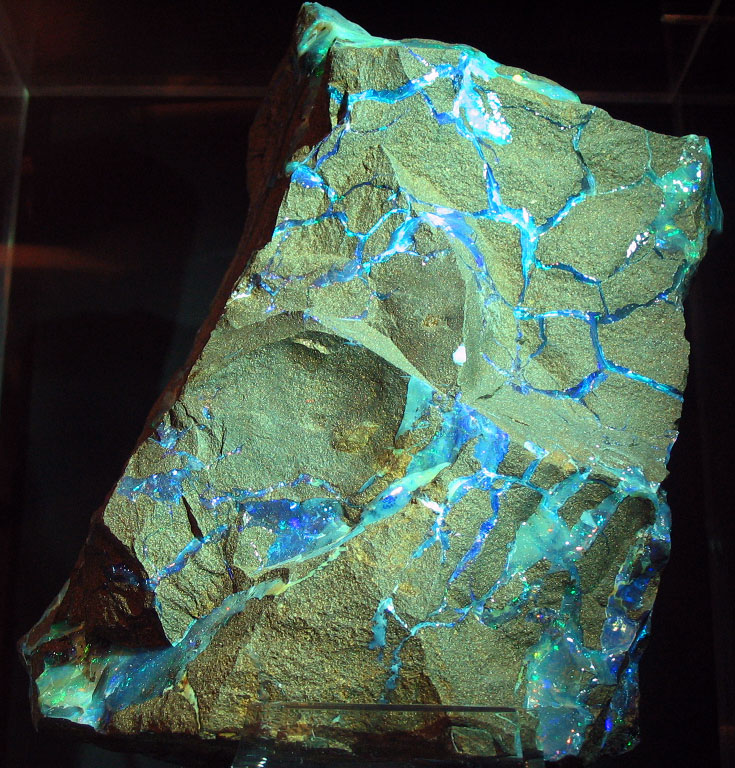 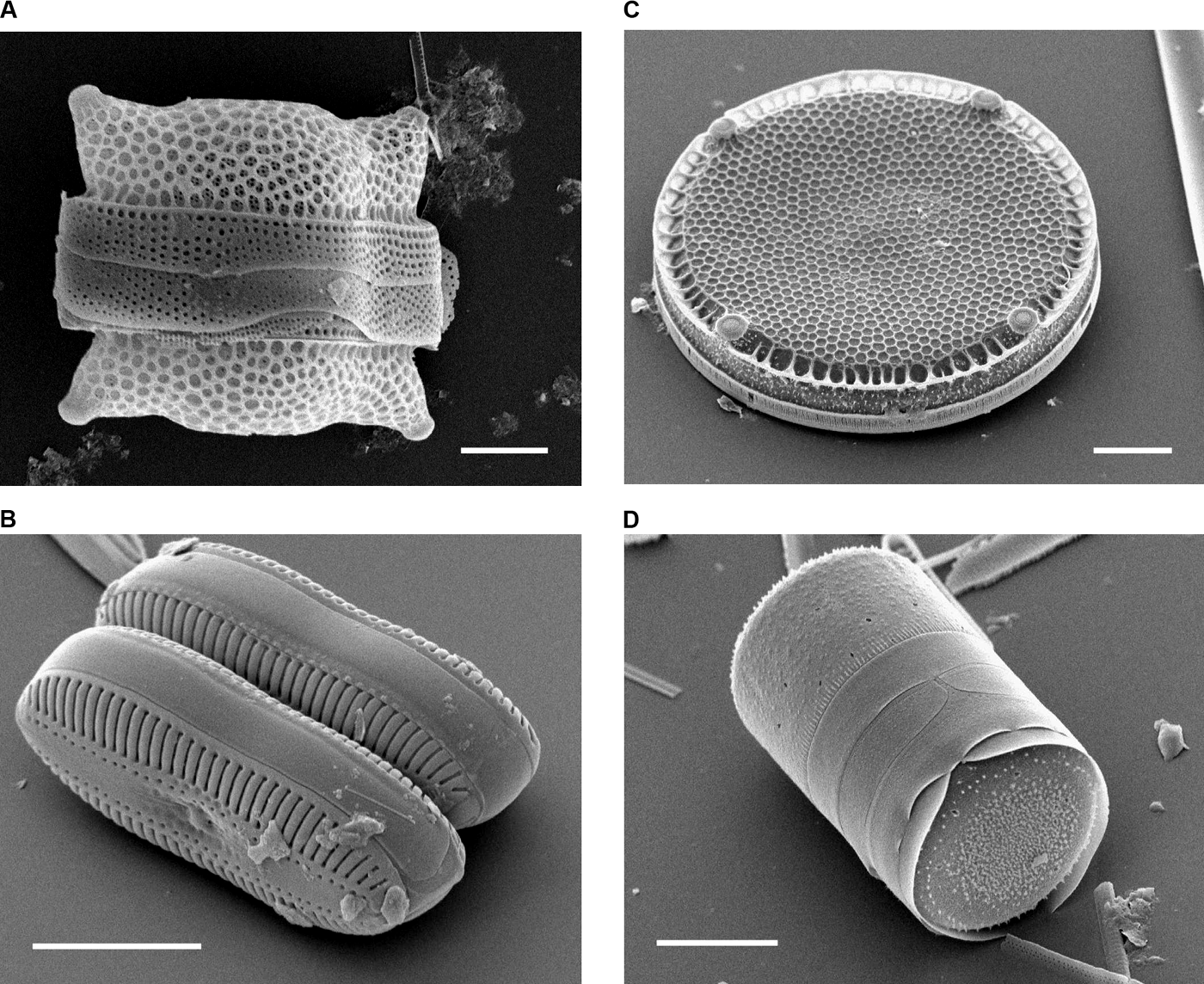 Siliciumdioxid
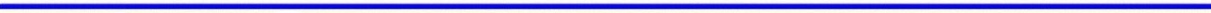 Hoher Schmelzpunkt ~1700°C
Säurebeständig, ausgenommen Flusssäure
Verwendungen:

Temperatur- und säurebeständiges Quarzglas
Optik
Halbleiterindustrie
Kosmetik, Pharmazie
In Farben und Lacken, Kunst- und Klebstoffen (z.B. Silikone)
Hochleistungsbetone
Pietzoelektrische Eigenschaften von Quarz-Einkristallen (z.B. Quarzuhren, Taktgeber)
u.v.m.
Silicate
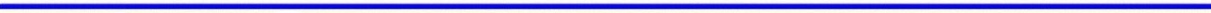 Salze der Kieselsäure
Etwa 90-Vol.% der Erdkruste als Feldspat, Glimmer, Tonminerale, u.v.m.
Grundbaustein SiO4-Tetraeder und werden je nach Struktur eingeteilt:

Inselsilicate: (z.B. Topas)
SiO4-Tetraeder sind nicht über Si-O-Si-Brücken verbunden
Gruppensilicate:
Je zwei Tetraeder teilen sich einen Brückensauerstoff
Ringsilicate: (z.B. Turmalin)
Tetraeder sind in Dreier-, Vierer-, oder Sechserringen gruppiert
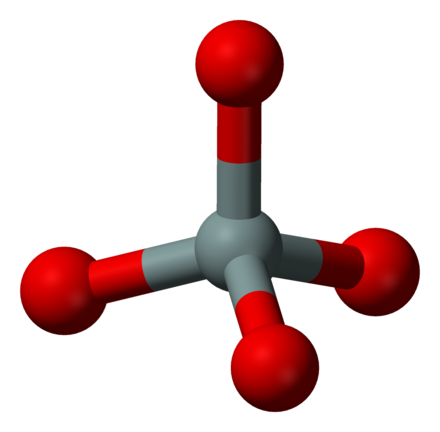 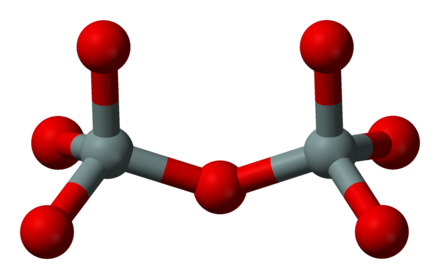 Silicate
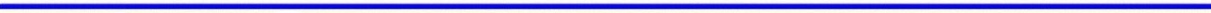 Ketten- und Bandsilicate: (z.B. Hornblende)
Es werden lange Ketten aus Tetraedern gebildet, bei Bandsilicaten bilden sich zwei Ketten nebeneinander aus
Schichtsilicate: (z.B. Glimmer)
Jeder Tetraeder teilt sich drei Sauerstoffionen mit seinen Nacharn und bildet dadurch ein Netz aus Schichtmolekülen
Gerüstsilicate: (z.B. Feldspat)
Jedes Sauerstoffion gehört gleichzeitig zu zwei Tetraedern → β-Quarz Einzelne Si-Atome durch Aluminium ersetzt → Gerüst-, Raumsilicate
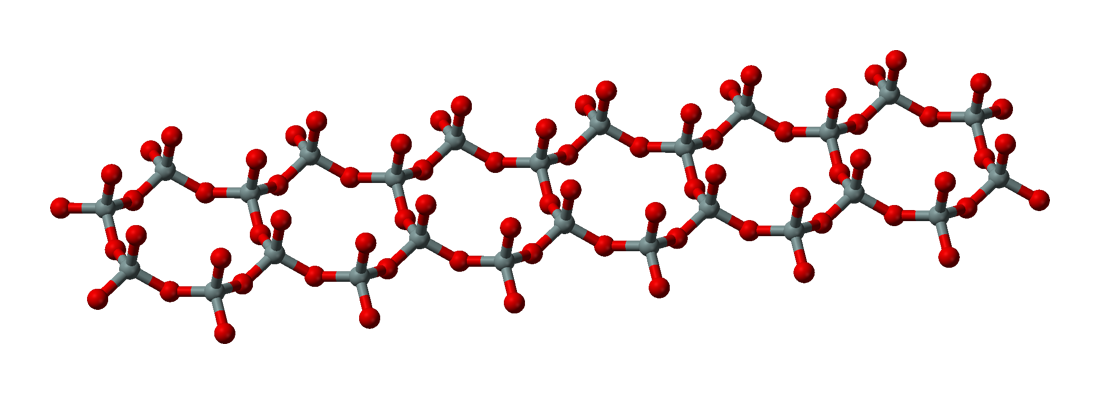 Silicate
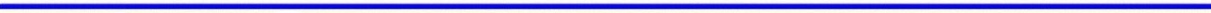 Verwendungen:
Silicathaltige Gesteine, Baumaterial (z.B. Granit)
Schamottherstellung, Zweistoffsystem SiO2-Al2O3 
Zementherstellung
Keramik
Bauglas
Borosilikatglas (Laborglas)
Alumosilikatglas (Gorilla Glas)
Bleiglas (Abschirmung)
u.v.m.
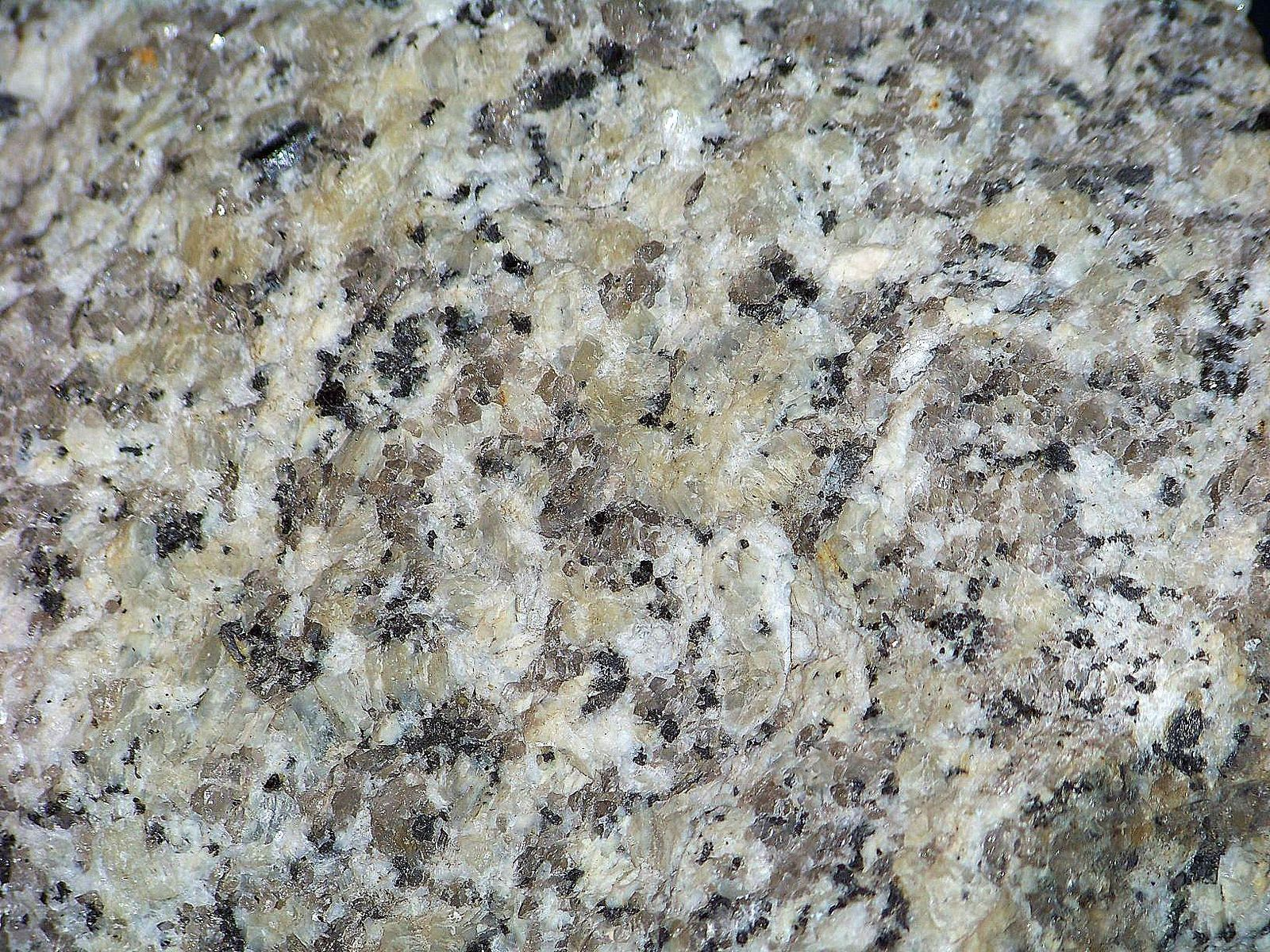 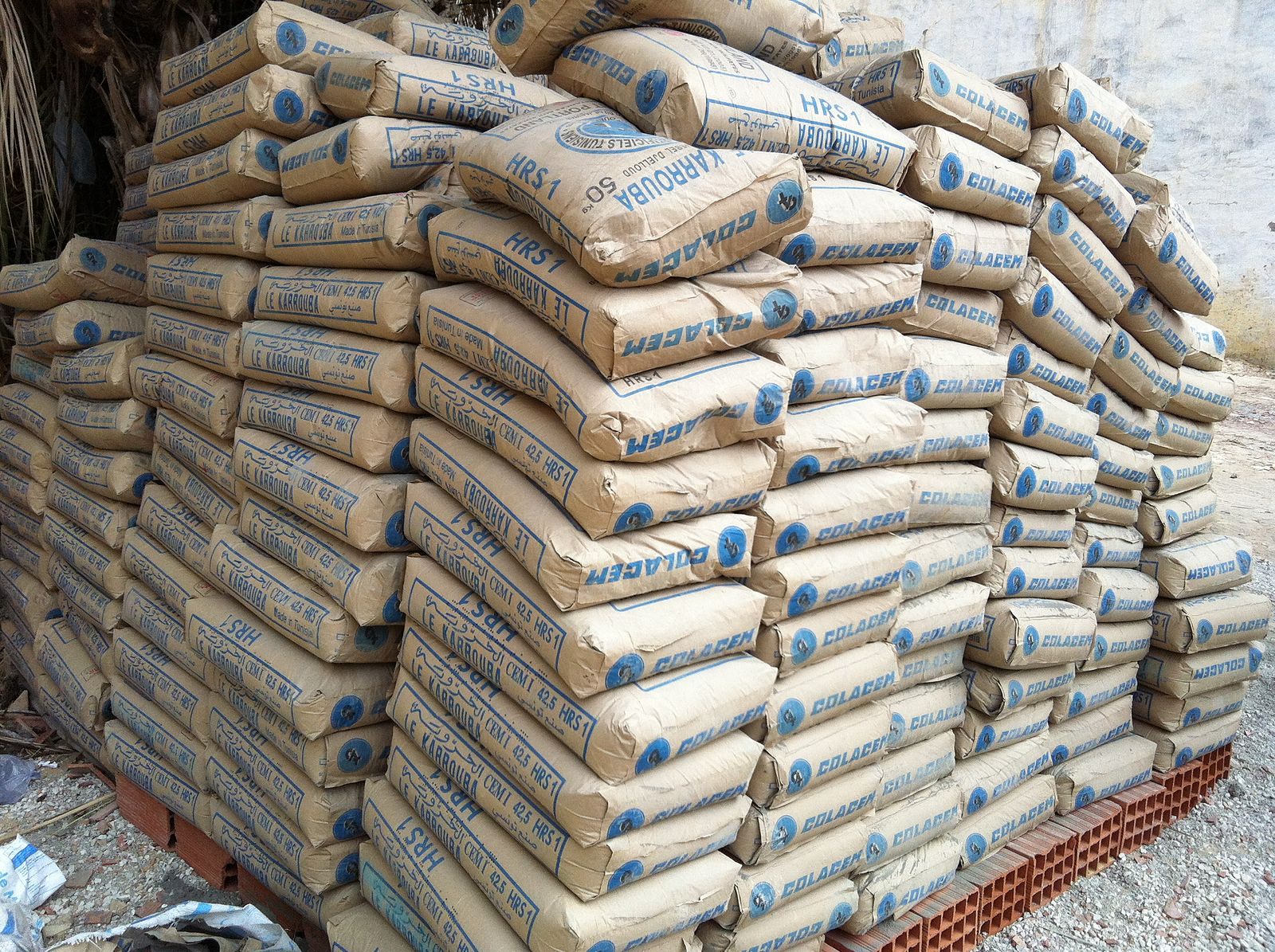 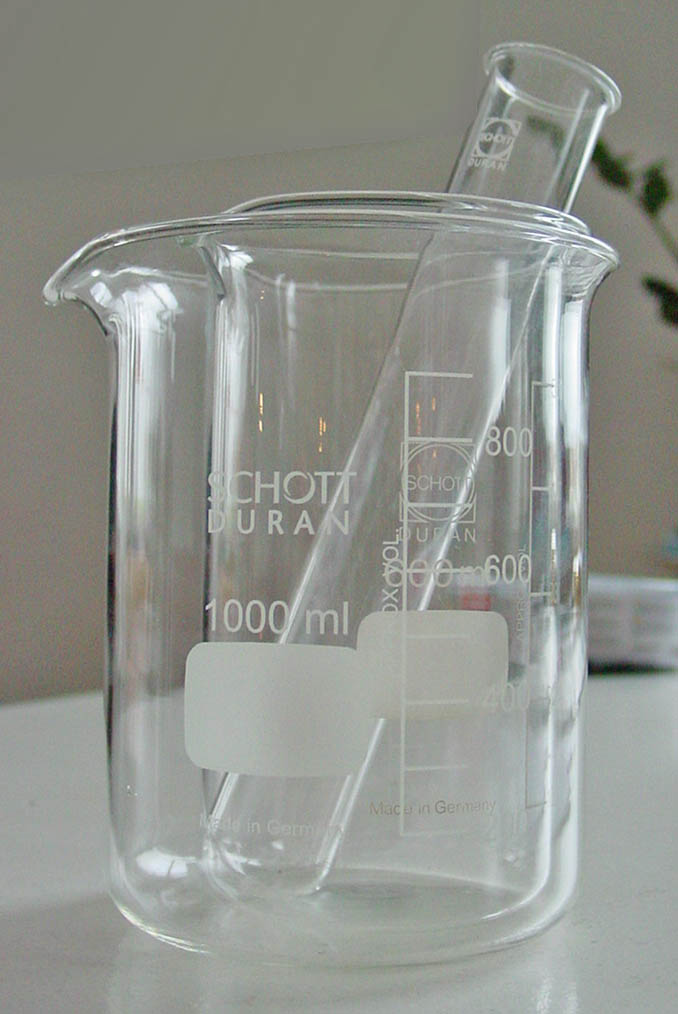 Siliciumcarbid
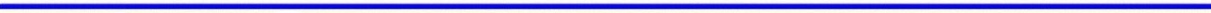 SiC
Farblos (hochrein) bis schwarz-grün (Al2O3-Verunreinigungen)
hohe Härte von 9,6 (Mohs)
Halbleiter-Eigenschaften
geringe Wärmeausdehnung
Hitzebeständig: bildet SiO2-Schicht bei 800°C
Zersetzung erst bei über 2700°C-3070°C in Schutzatmosphäre
1907: Entdeckung des Round-Effektes → Leuchtdioden
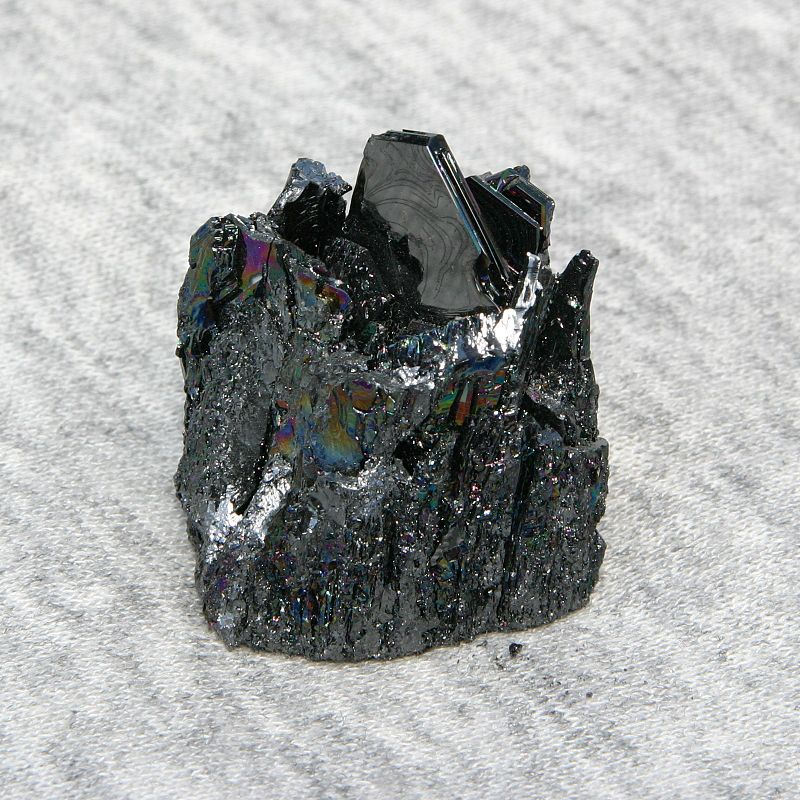 Siliciumcarbid
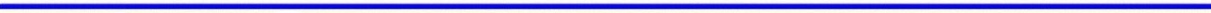 Verwendung:
Schleifmittel
Feuerfeste Baustoffe
Ingenieurkeramik
blaue Leuchtdioden, Schottky-Dioden, SFET
Hochtemperaturschaltkreise (200°C-300°C, 600°C unter Laborbedingungen)
Resistent gegen ionisierende Strahlung → militärischer Bereich und Weltraumtechnik.
Weltraumteleskopspiegel
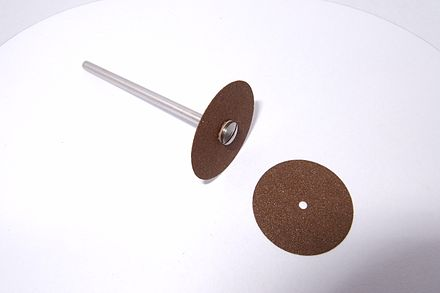 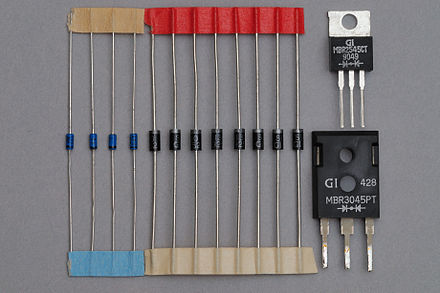 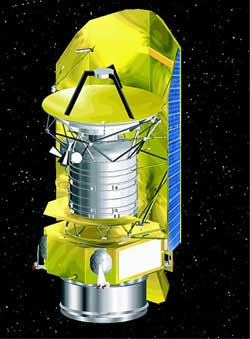 u.v.m
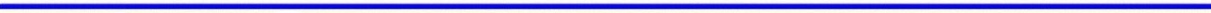 Kieselsäureester:
Si(OR)4 – Steinfestigung durch Verkieselung (Hydrolyse zu SiO2)
Siliciumnitrid:
Si3N4 – vor allem Halbleiterindustrie, Hochtemperaturkeramiken
Silicide:
Intermetallische Verbindungen - Halbleitertechnik, Detktromaterialien, Ausgangsmaterial vieler anderen Stoffe
Silane (Silizium-Wasserstoffverbindungen):
ähnliche Eigenschaften wie Alkane, jedoch weniger stabil
Zwischenprodukte für hochreines Silizium
Siliciumtetrahalogenide: SiX4  vor alllem mit
Fluor – Nebenprodukt der Waferherstellung
Chlor – Oxidationsmittel
Iod – Herstellung von Mikroelektronik
Brom – Dottierungsquelle
...
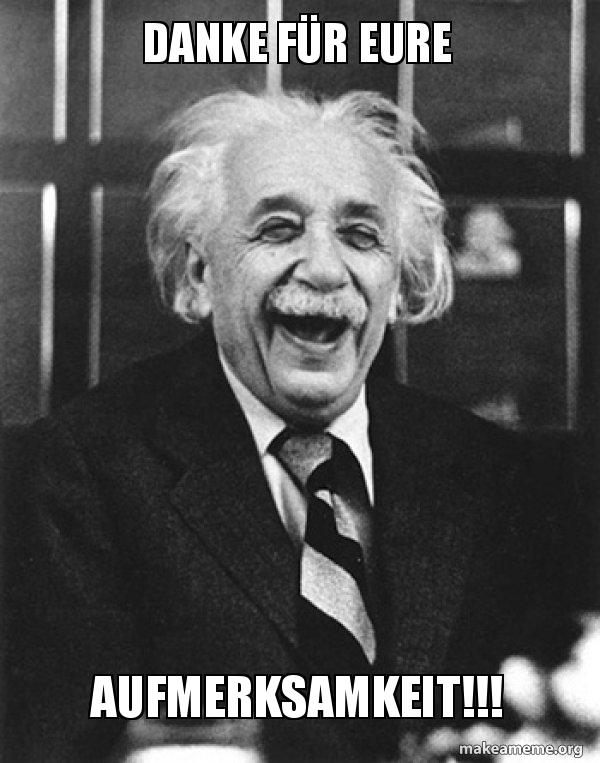